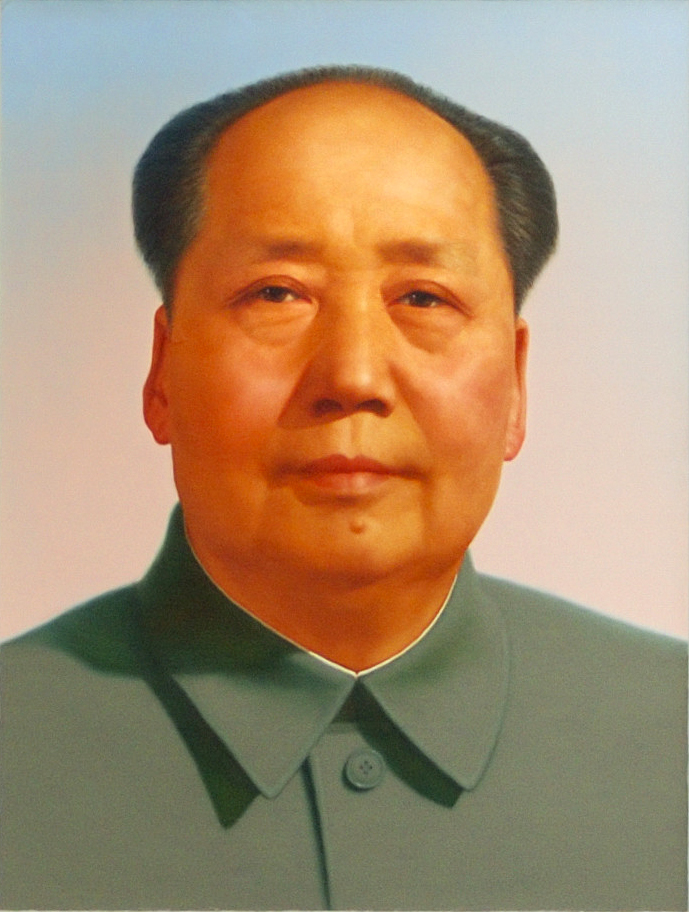 Maoism/Mao Zedong-tänkande 毛泽东思想 (máozédōng sīxiǎng)
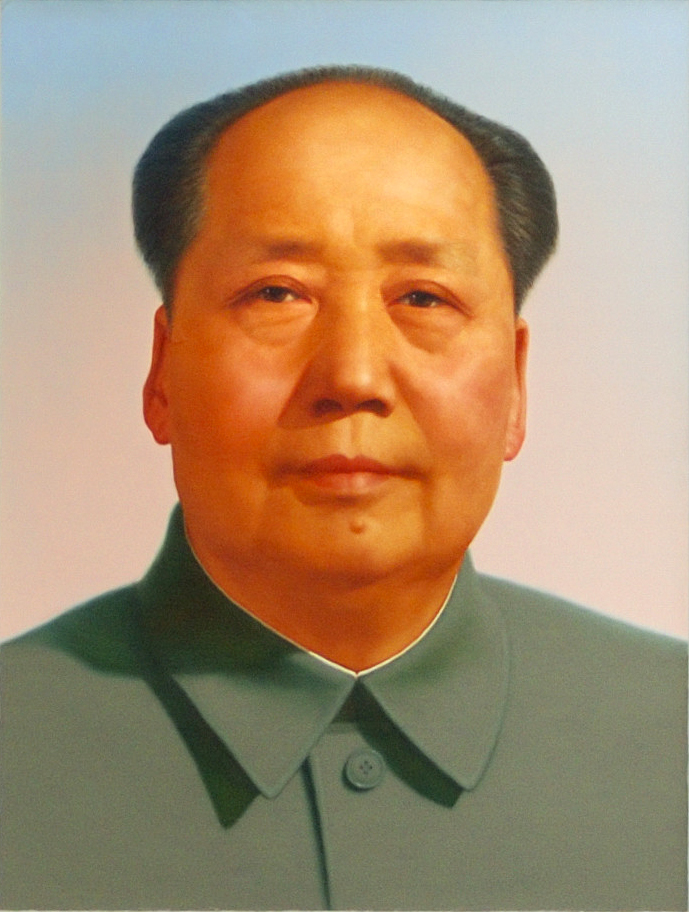 Maoism/Mao Zedong-tänkande 毛泽东思想 (máozédōng sīxiǎng)

Marxism
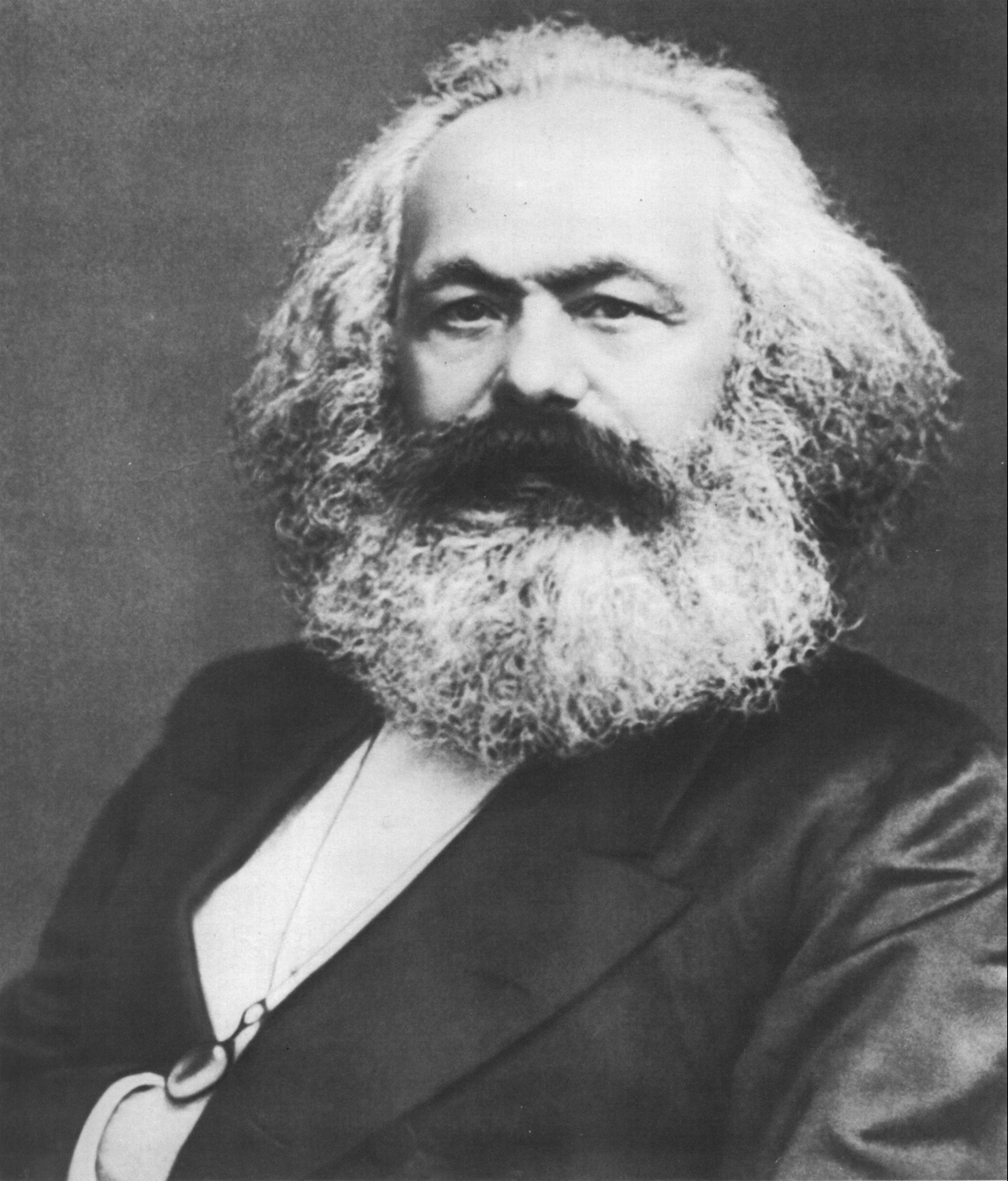 Maoism/Mao Zedong-tänkande 毛泽东思想 (máozédōng sīxiǎng)

Marxism
Karl Marx 1818-1883
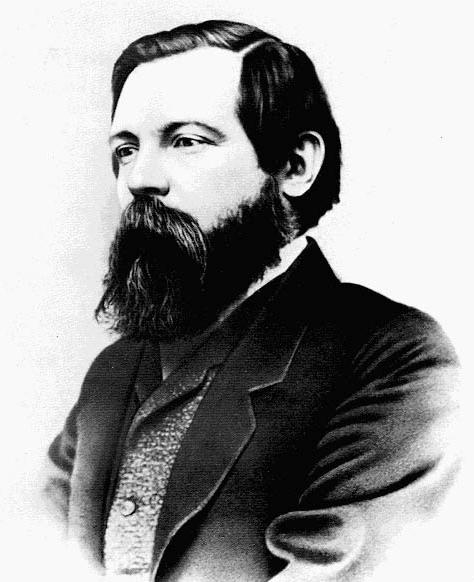 Maoism/Mao Zedong-tänkande 毛泽东思想 (máozédōng sīxiǎng)

Marxism
Karl Marx 1818-1883
Friedrich Engels 1820-1895
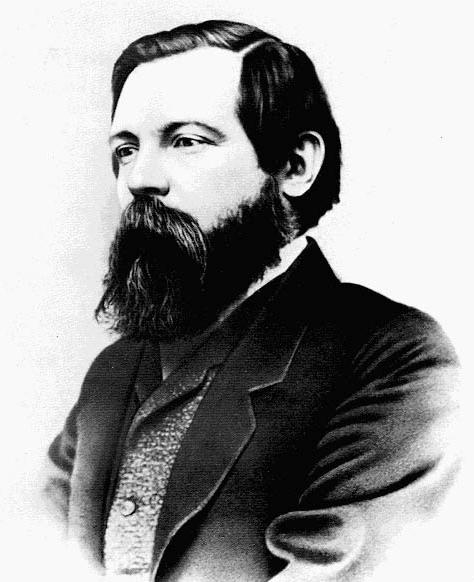 Maoism/Mao Zedong-tänkande 毛泽东思想 (máozédōng sīxiǎng)

Marxism
Karl Marx 1818-1883
Friedrich Engels 1820-1895

Kommunistiska manifestet (Manifest der Kommunistischen Partei), 1848
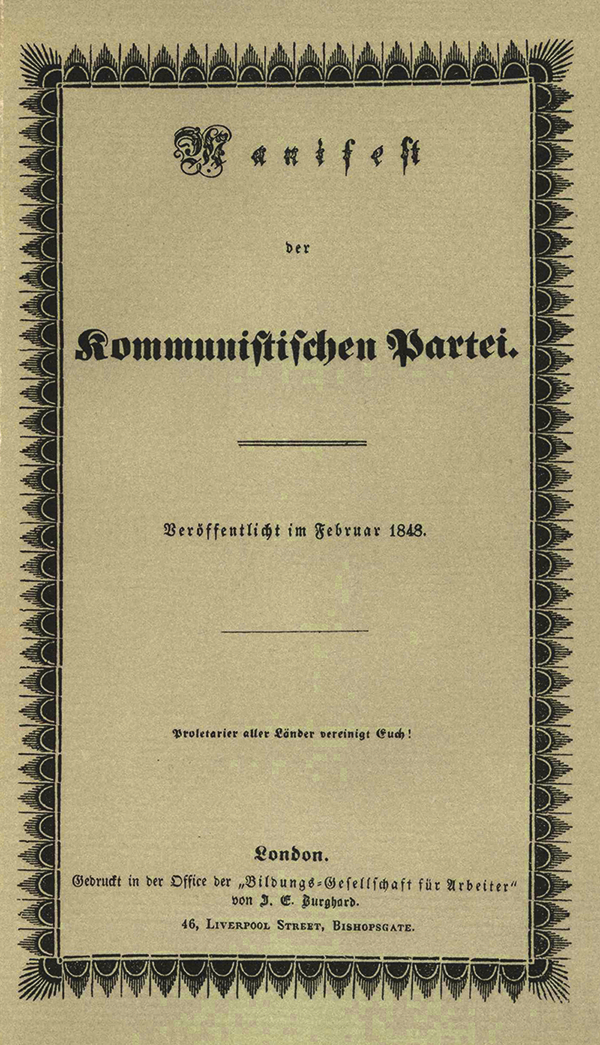 Maoism/Mao Zedong-tänkande 毛泽东思想 (máozédōng sīxiǎng)

Marxism
Karl Marx 1818-1883
Friedrich Engels 1820-1895

Kommunistiska manifestet (Manifest der Kommunistischen Partei), 1848
 - Klassmedvetande leder till klasslöst samhälle
 - Långtgående förändring av samhället i mer jämlik riktning (ekonomiskt och socialt)
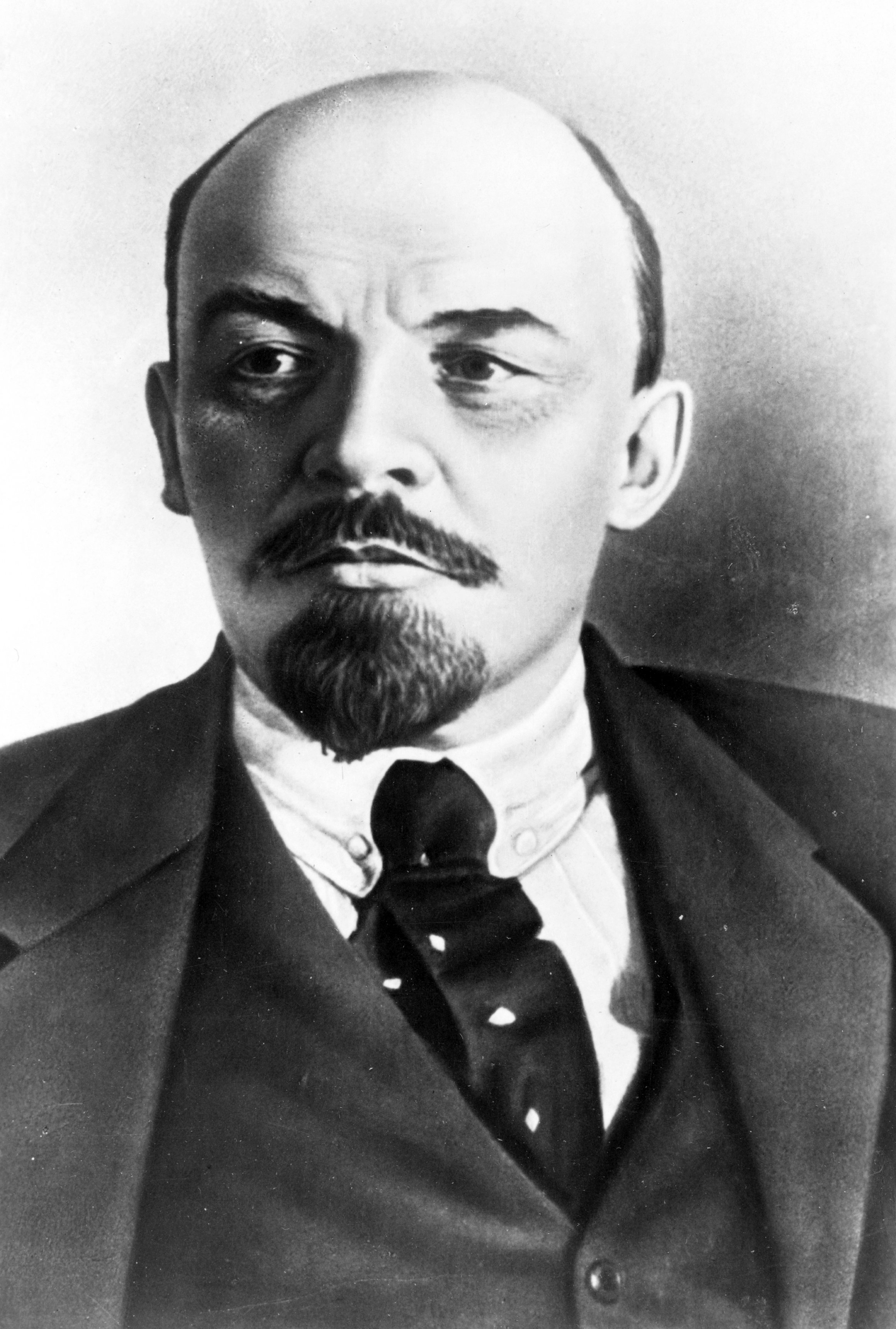 Maoism/Mao Zedong-tänkande 毛泽东思想 (máozédōng sīxiǎng)

Marxism
Karl Marx 1818-1883
Friedrich Engels 1820-1895

Kommunistiska manifestet (Manifest der Kommunistischen Partei), 1848
 - Klassmedvetande leder till klasslöst samhälle
 - Långtgående förändring av samhället i mer jämlik riktning (ekonomiskt och socialt)

Vladimir Lenin, 1870-1924
 - Arbetarklassens revolution
 - Proletariatets diktatur
Maoism/Mao Zedong-tänkande 毛泽东思想 (máozédōng sīxiǎng)

Marxism
Karl Marx 1818-1883
Friedrich Engels 1820-1895

Kommunistiska manifestet (Manifest der Kommunistischen Partei), 1848
 - Klassmedvetande leder till klasslöst samhälle
 - Långtgående förändring av samhället i mer jämlik riktning (ekonomiskt och socialt)

Vladimir Lenin, 1870-1924
 - Arbetarklassens revolution
 - Proletariatets diktatur

Marxism-leninismen
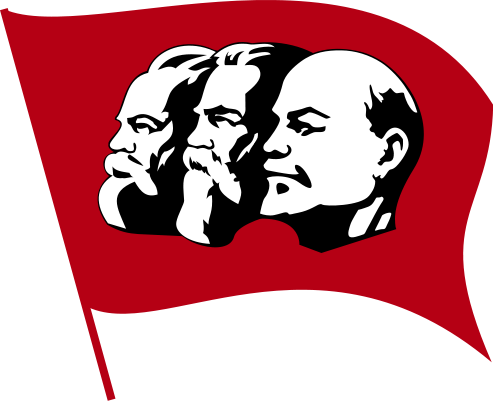 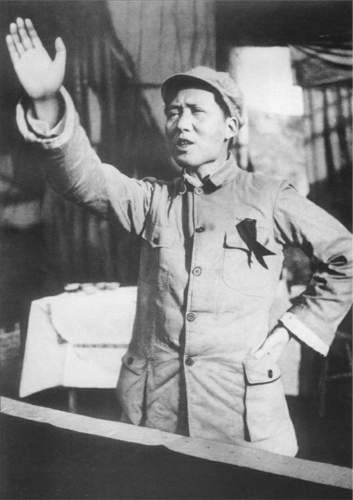 Maoism/Mao Zedong-tänkande 毛泽东思想 (máozédōng sīxiǎng)

 - Den proletära revolutionen ska utgå ifrån bondeklassen 
 - Massmobilisering av folket
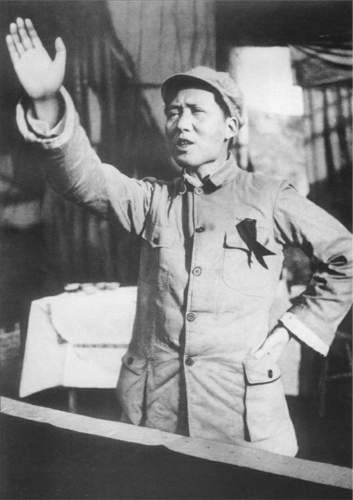 Maoism/Mao Zedong-tänkande 毛泽东思想 (máozédōng sīxiǎng)

 - Den proletära revolutionen ska utgå ifrån bondeklassen 
 - Massmobilisering av folket 

Marx och Engels: materialistisk dialektik 

Mao: idealism
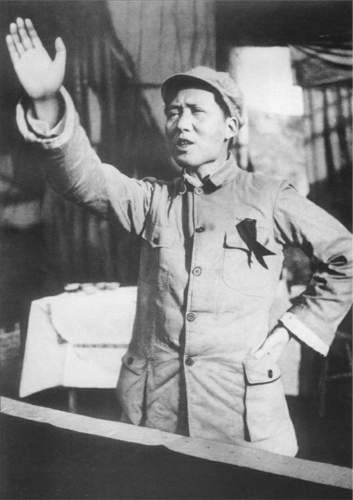 Maoism/Mao Zedong-tänkande 毛泽东思想 (máozédōng sīxiǎng)

 - Den proletära revolutionen ska utgå ifrån bondeklassen 
 - Massmobilisering av folket 

Marx och Engels: materialistisk dialektik 

Mao: idealism, populism, nationalism
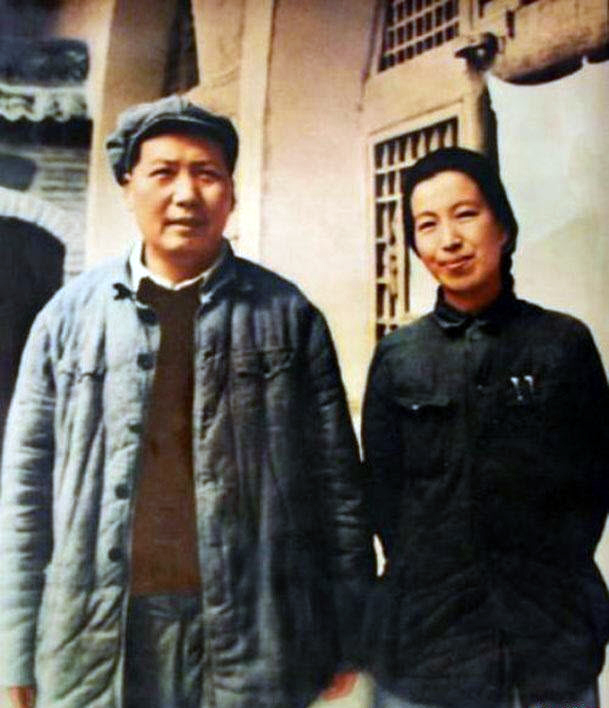 Maoism/Mao Zedong-tänkande 毛泽东思想 (máozédōng sīxiǎng)

 - Den proletära revolutionen ska utgå ifrån bondeklassen 
 - Massmobilisering av folket 

Marx och Engels: materialistisk dialektik 

Mao: idealism, populism, nationalism 

Yan’an-perioden, 1936-1948
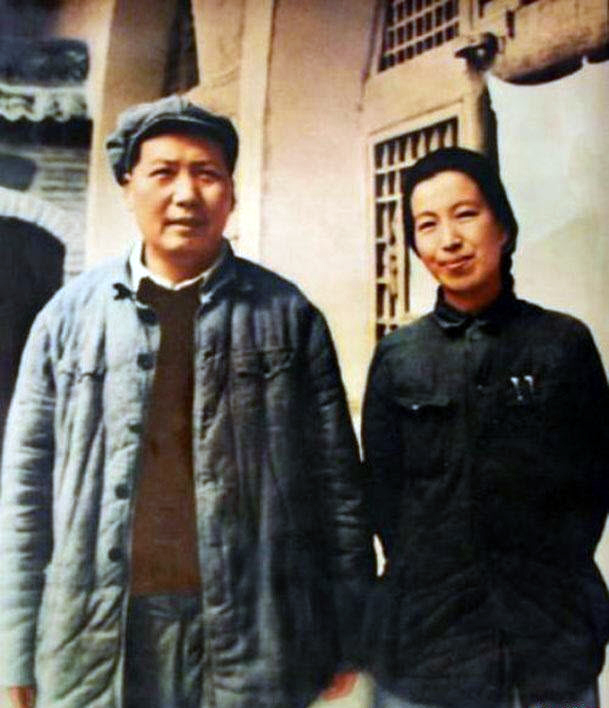 Maoism/Mao Zedong-tänkande 毛泽东思想 (máozédōng sīxiǎng)

Motsättningar 矛盾 (máodùn)
 - Om motsättningar 矛盾论 (máodùn lùn), 1937
 - Om praktiken 实践论 (shíjiàn lùn), 1937
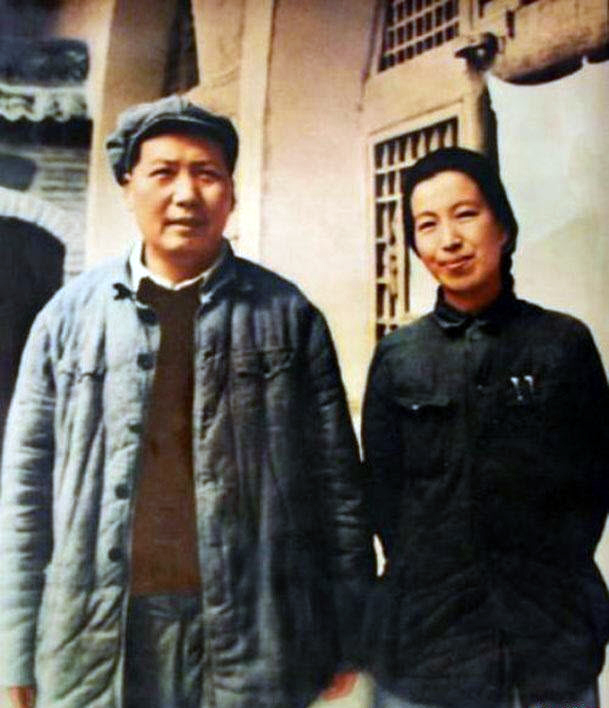 Maoism/Mao Zedong-tänkande 毛泽东思想 (máozédōng sīxiǎng)

Motsättningar 矛盾 (máodùn)
 - Om motsättningar 矛盾论 (máodùn lùn), 1937
 - Om praktiken 实践论 (shíjiàn lùn), 1937

“All utveckling är resultatet av motsättningar”
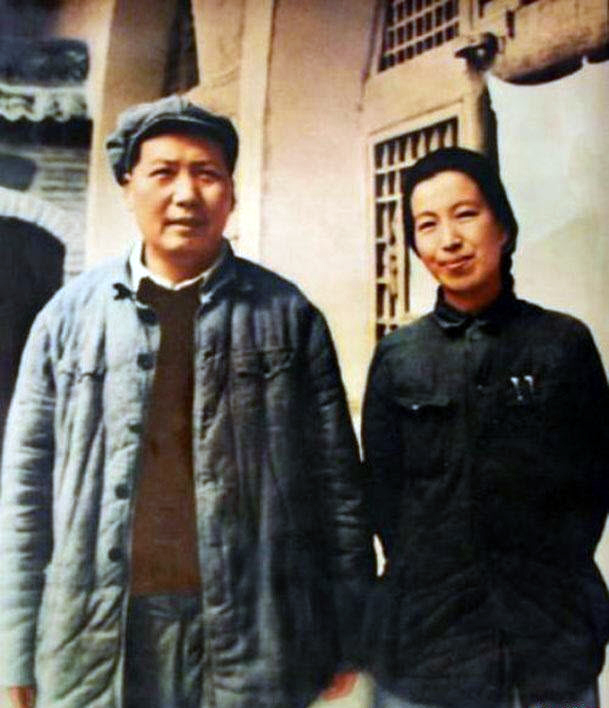 Maoism/Mao Zedong-tänkande 毛泽东思想 (máozédōng sīxiǎng)

Motsättningar 矛盾 (máodùn)
 - Om motsättningar 矛盾论 (máodùn lùn), 1937
 - Om praktiken 实践论 (shíjiàn lùn), 1937

“All utveckling är resultatet av motsättningar”

Dialektik vs metafysik
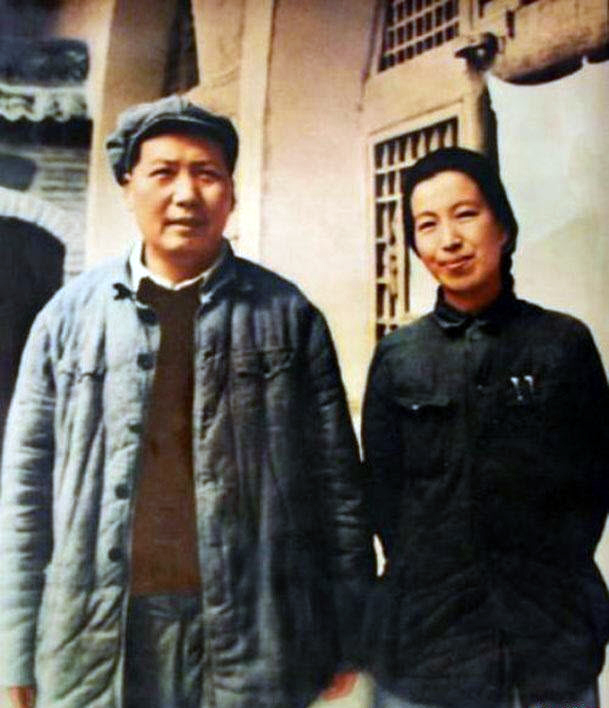 Maoism/Mao Zedong-tänkande 毛泽东思想 (máozédōng sīxiǎng)

Motsättningar 矛盾 (máodùn)
 - Om motsättningar 矛盾论 (máodùn lùn), 1937
 - Om praktiken 实践论 (shíjiàn lùn), 1937

“All utveckling är resultatet av motsättningar”

Dialektik vs metafysik

Antagonistiska motsättningar
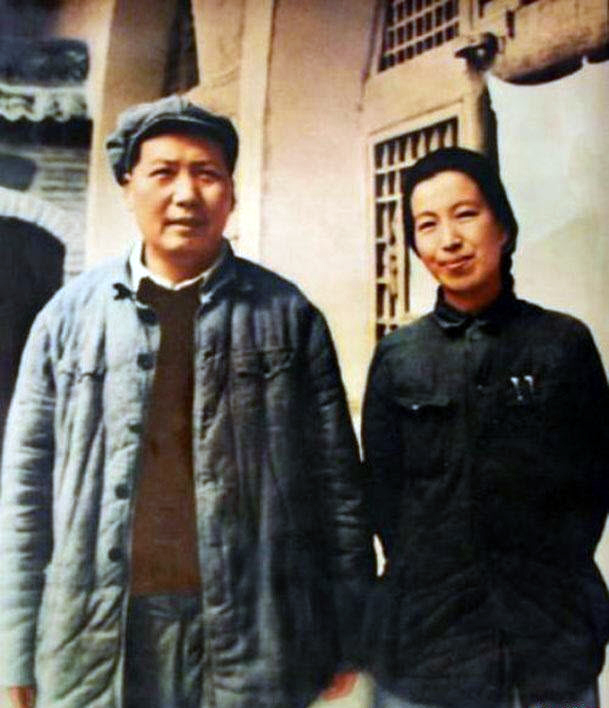 Maoism/Mao Zedong-tänkande 毛泽东思想 (máozédōng sīxiǎng)

Motsättningar 矛盾 (máodùn)
 - Om motsättningar 矛盾论 (máodùn lùn), 1937
 - Om praktiken 实践论 (shíjiàn lùn), 1937

“All utveckling är resultatet av motsättningar”

Dialektik vs metafysik

Antagonistiska motsättningar

www.marxistarkiv.se/
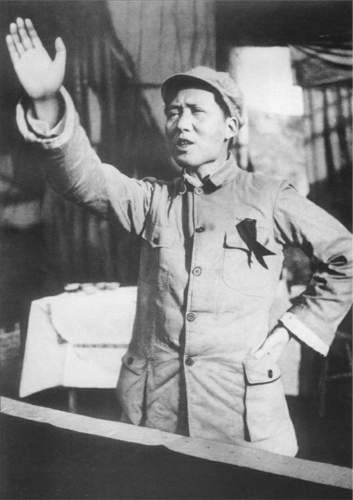 Maoism/Mao Zedong-tänkande 毛泽东思想 (máozédōng sīxiǎng)

1) Motsättningar 矛盾 (máodùn)

2) Folkkriget 人民战争 (rénmín zhànzhēng)

3)Den nya demokratin/Nya demokratiska revolutionen  新民主主义 (xīn mínzhǔ zhǔyì)

4) Kulturrevolution 文化革命 (wénhuà gémìng)

5) Trevärldsteorin 三个世界的理论 (sān gè shìjiè de lǐlùn)
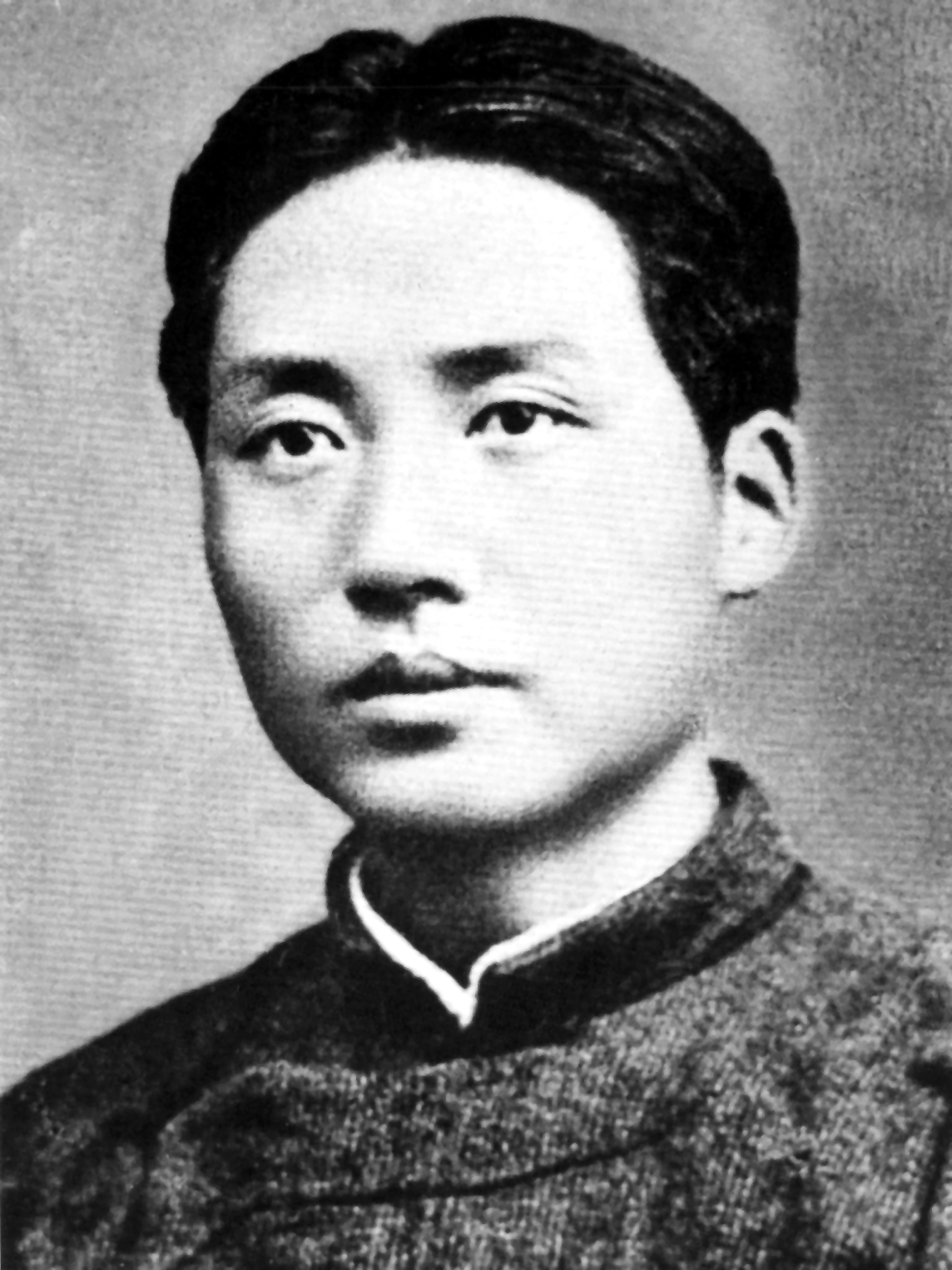 Maoism/Mao Zedong-tänkande 毛泽东思想 (máozédōng sīxiǎng)

Maoismens utveckling: 1920-1926Den ursprungliga marxistiska perioden
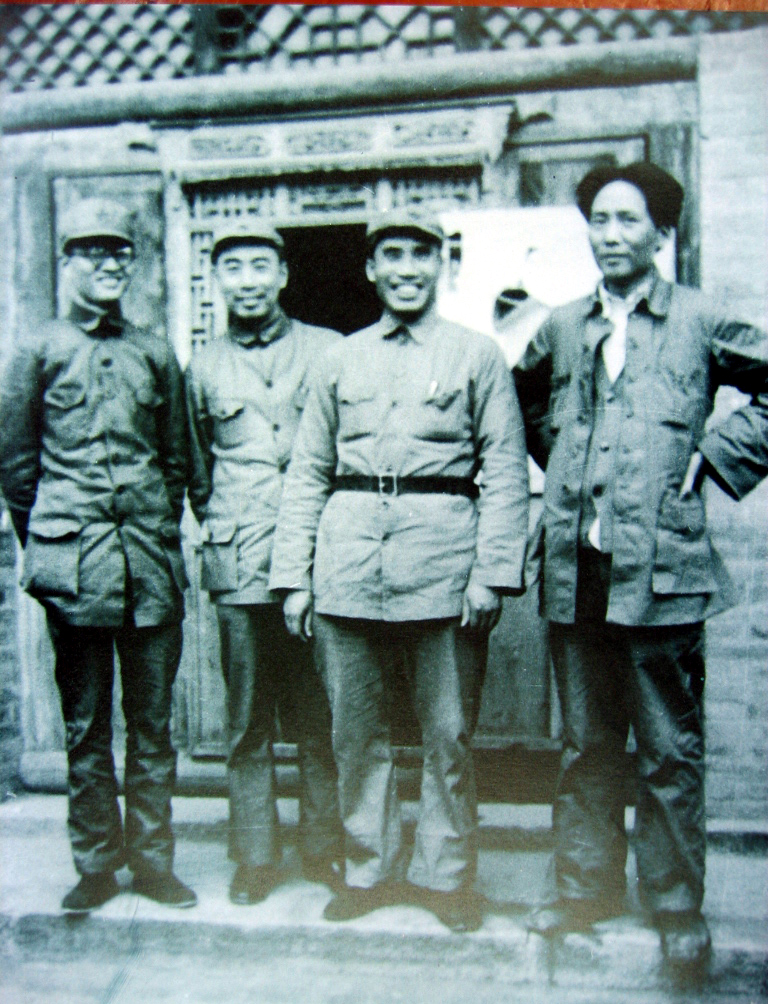 Maoism/Mao Zedong-tänkande 毛泽东思想 (máozédōng sīxiǎng)

Maoismens utveckling: 1920-1926Den ursprungliga marxistiska perioden1927-1935Den formativa maoistiska perioden
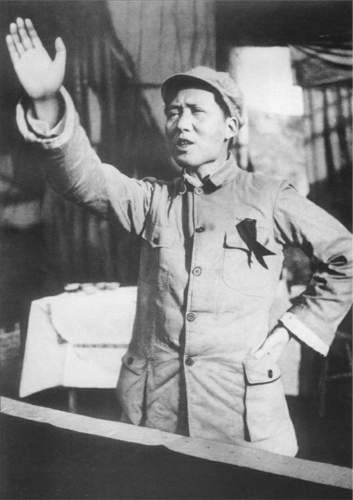 Maoism/Mao Zedong-tänkande 毛泽东思想 (máozédōng sīxiǎng)

Maoismens utveckling: 1920-1926Den ursprungliga marxistiska perioden1927-1935Den formativa maoistiska perioden

1935-1940Maoismens mognande
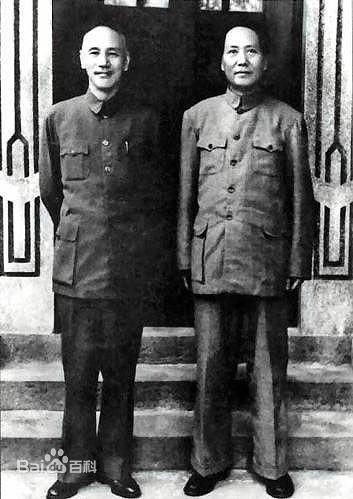 Maoism/Mao Zedong-tänkande 毛泽东思想 (máozédōng sīxiǎng)

Maoismens utveckling: 1920-1926Den ursprungliga marxistiska perioden1927-1935Den formativa maoistiska perioden

1935-1940Maoismens mognande 

1940-1949Inbördeskriget
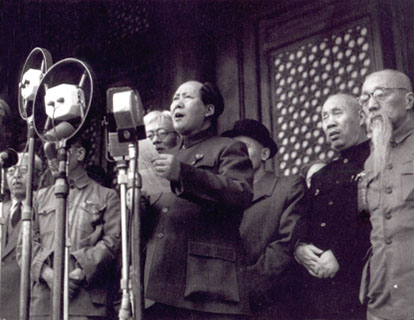 Maoism/Mao Zedong-tänkande 毛泽东思想 (máozédōng sīxiǎng)

Maoismens utveckling: 1920-1926Den ursprungliga marxistiska perioden1927-1935Den formativa maoistiska perioden

1935-1940Maoismens mognande 

1940-1949Inbördeskriget

1949-
Den post-revolutionära perioden
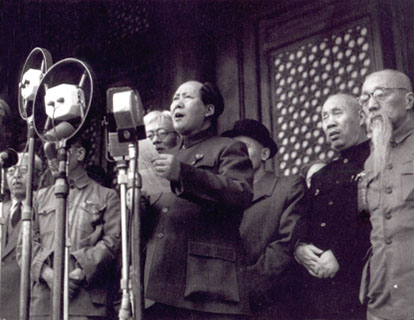 Maoism/Mao Zedong-tänkande 毛泽东思想 (máozédōng sīxiǎng)

”Förändringar i samhället beror huvudsakligen på utvecklingen av de inre motsättningarna i samhället, det vill säga motsättningen mellan produktivkrafter och produktionsförhållanden, motsättningen mellan klasserna och motsättningen mellan det gamla och det nya; det är dessa motsättningars utveckling som driver samhället framåt och ger impulser till att ersätta det gamla samhället med ett nytt”
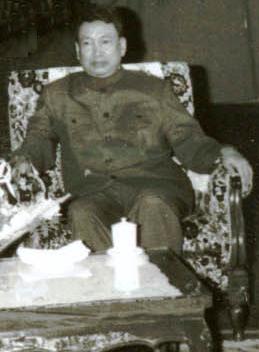 Maoismen utanför Kina

Kampucheas kommunistparti (Röda khmererna), Demokratiska Kampuchea/Kambodja
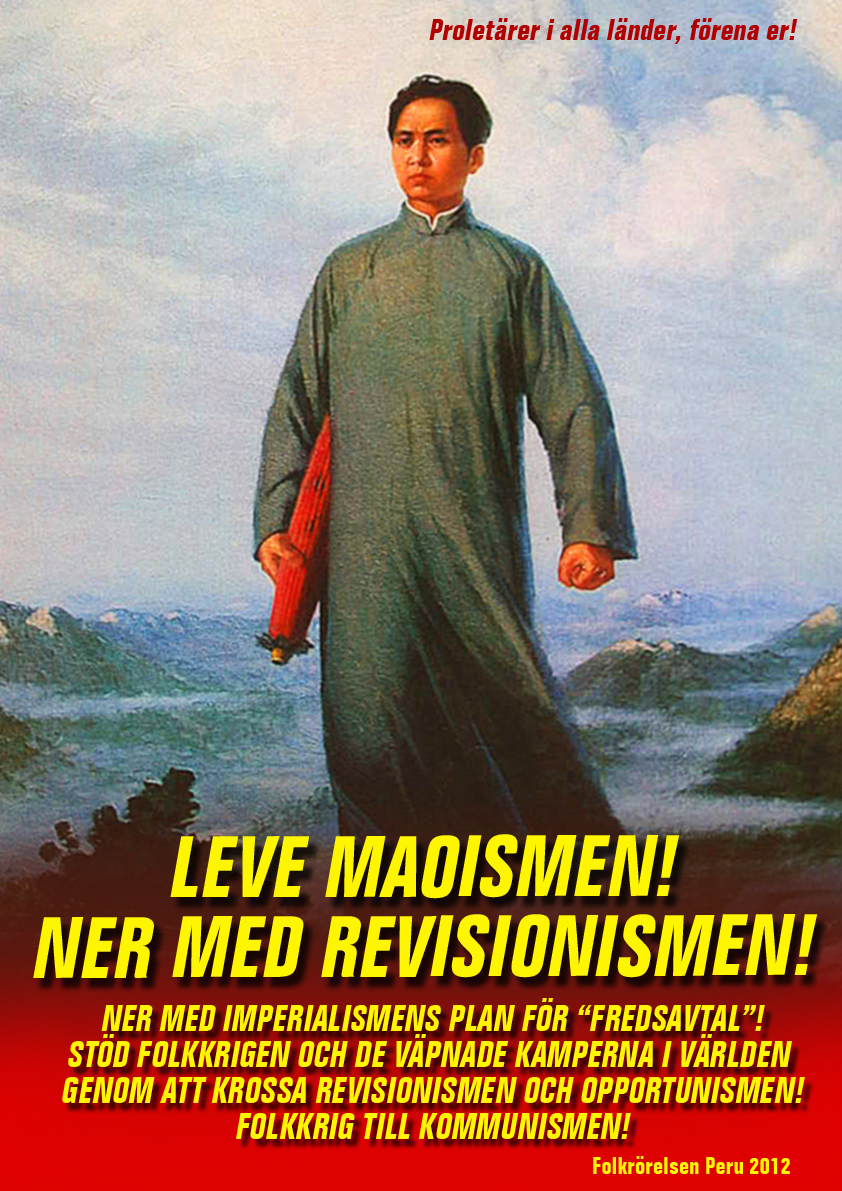 Maoismen utanför Kina

Kampucheas kommunistparti (Röda khmererna), Demokratiska Kampuchea/Kambodja 

KFML/KPML(r)Svensk-kinesiska vänskapsförbundet
Maoismen utanför Kina

Kampucheas kommunistparti (Röda khmererna), Demokratiska Kampuchea/Kambodja 

KFML/KPML(r)Svensk-kinesiska vänskapsförbundet 

Che Guevara, 1928-1967
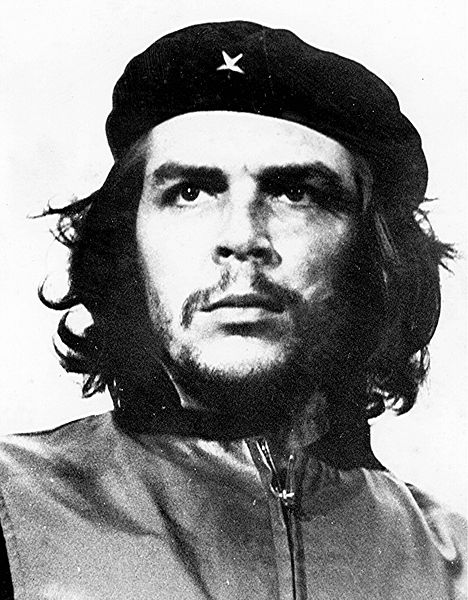 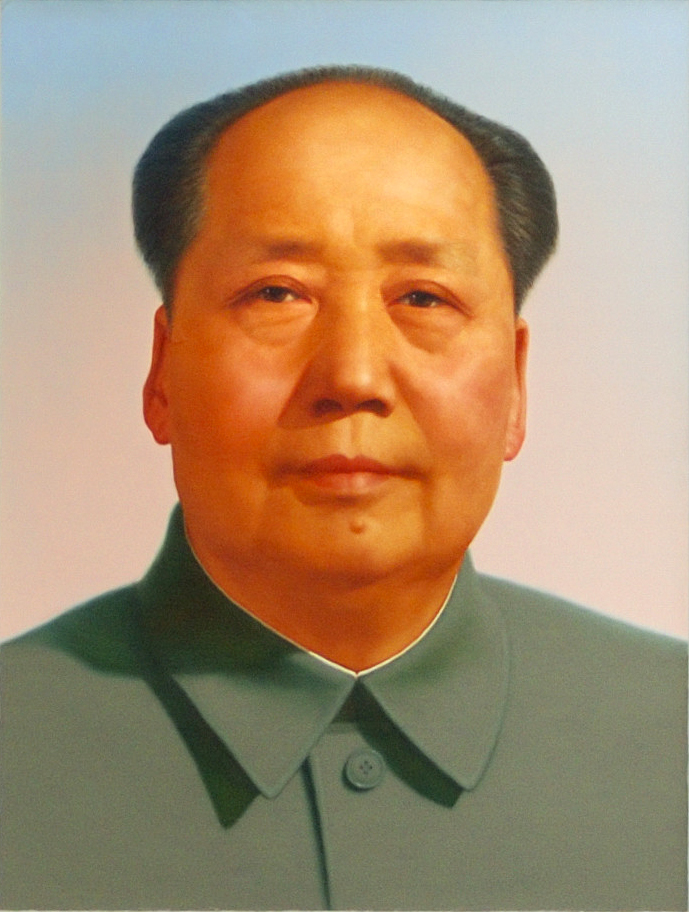 Maoismen i praktiken 

Första 5-års planen 五年计划 (wǔnián jìhuà), 1953-1957

Kampanjen för att motarbeta kontrarevolutionärer 镇压反革命 (zhènyā fǎn gémìng), 1950